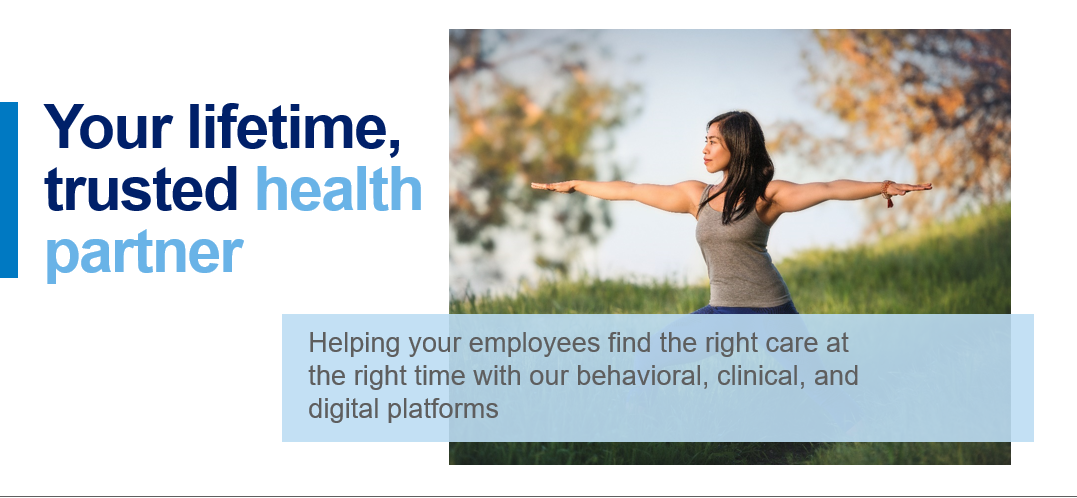 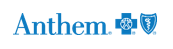 1
Our Employee Assistance Program delivers meaningful connections to you and your employees
Our enhanced solution offers support to help individuals manage life's challenges.
The results: 
Our EAP model improves employee engagement, productivity, and satisfaction, with 86% of participants saying their work performance and productivity has improved.*
2
* Anthem EAP Satisfaction Survey, 2020.
Comprehensive solutions to serve complex needs
Connecting individuals to customized programs and personalized treatment to meet their unique needs before, during, and after physical and mental health events.
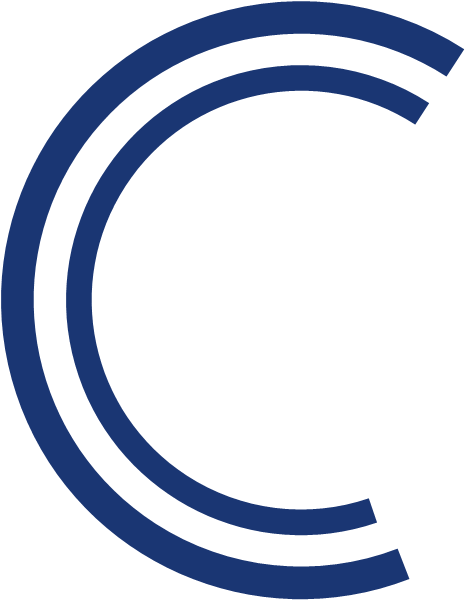 Self-paced support
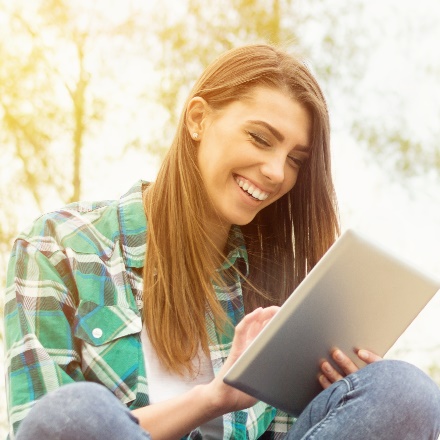 Digital resources
Employee Assistance Program
In-person care
Chat support
Emotional Well-being Resources
Virtual counseling
Behavioral Health
Case Management
3
[Speaker Notes: Our comprehensive approach to care connects individuals to the right care when it’s needed, to meet individuals where and how they need it, for every level of unique mental health need.

BH: All levels of care, both long and short term BH and SUD issues

EAP: short term care, work/life balance, overall well-being. A solution for life's challenges – legal, financial, child/elder care.

EWR: Self service CBT

Our solutions meet the needs of your employees through a variety of care delivery methods:

Self-paced Support: Digital/mobile tools and resources utilizing cognitive behavior therapy techniques to address stress, depression, substance/opioid abuse, chronic pain, insomnia, anxiety, and other issues related to emotional well-being

Digital Resources: Sydney, Knowledge Hub (BHA specific)

Chat: Sydney chat support with a live agent, Talkspace asynchronous chat therapy (pending 2023 network)

Virtual Counseling: LiveHealth Online. Pending implementation: Talkspace, Vita, Equip, Array, Valera

In-person Care: Anthem has one of the largest networks]
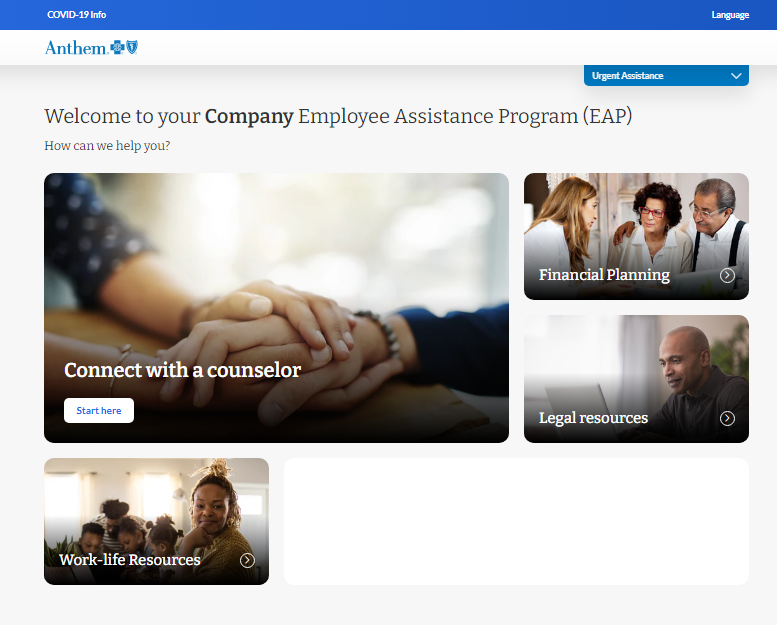 Digital Experience
Deliver truly comprehensive experiences
Access to high quality care and support
Spanish language capabilities
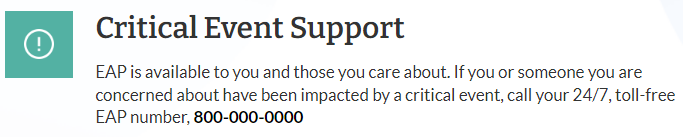 4
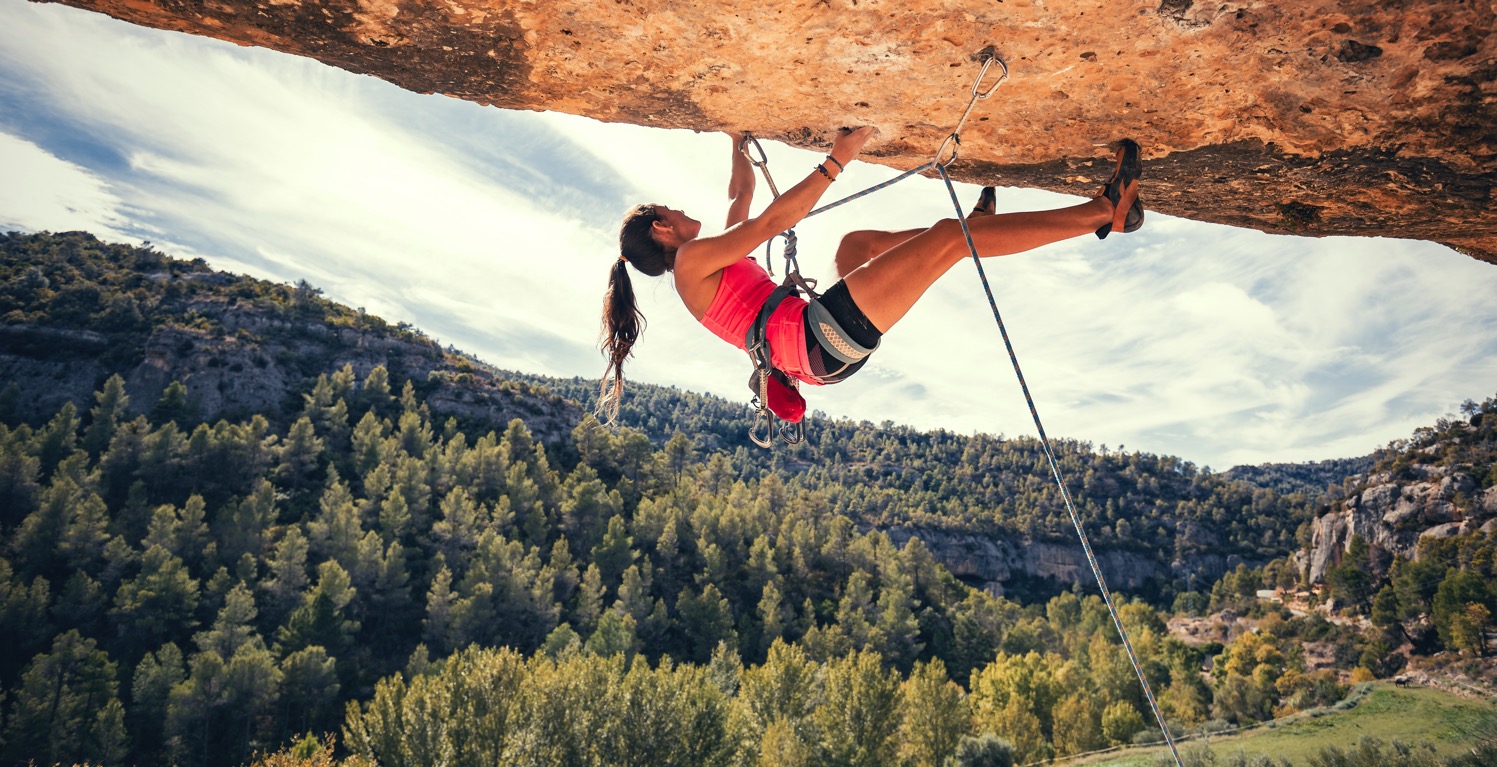 Deeply committed to behavioral healthWe are expanding our capabilities, clinical expertise, and access to quality behavioral healthcare to help members feel confident in care.
5